ПродолжающиеПотоки 034, 052, 065
День занятий – воскресенье
Время – смотреть расписание
Запись на 2-е полугодие в середине декабря
В каникулы занятия продолжаются
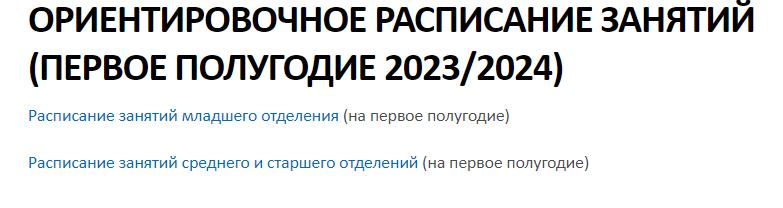 На первом занятии будут выданы учебники
Поток 065 + отдельно выдаётся домашнее задание


На первое задание – тетрадь для работы в школе
Завести ещё 2 тетради для домашних заданий
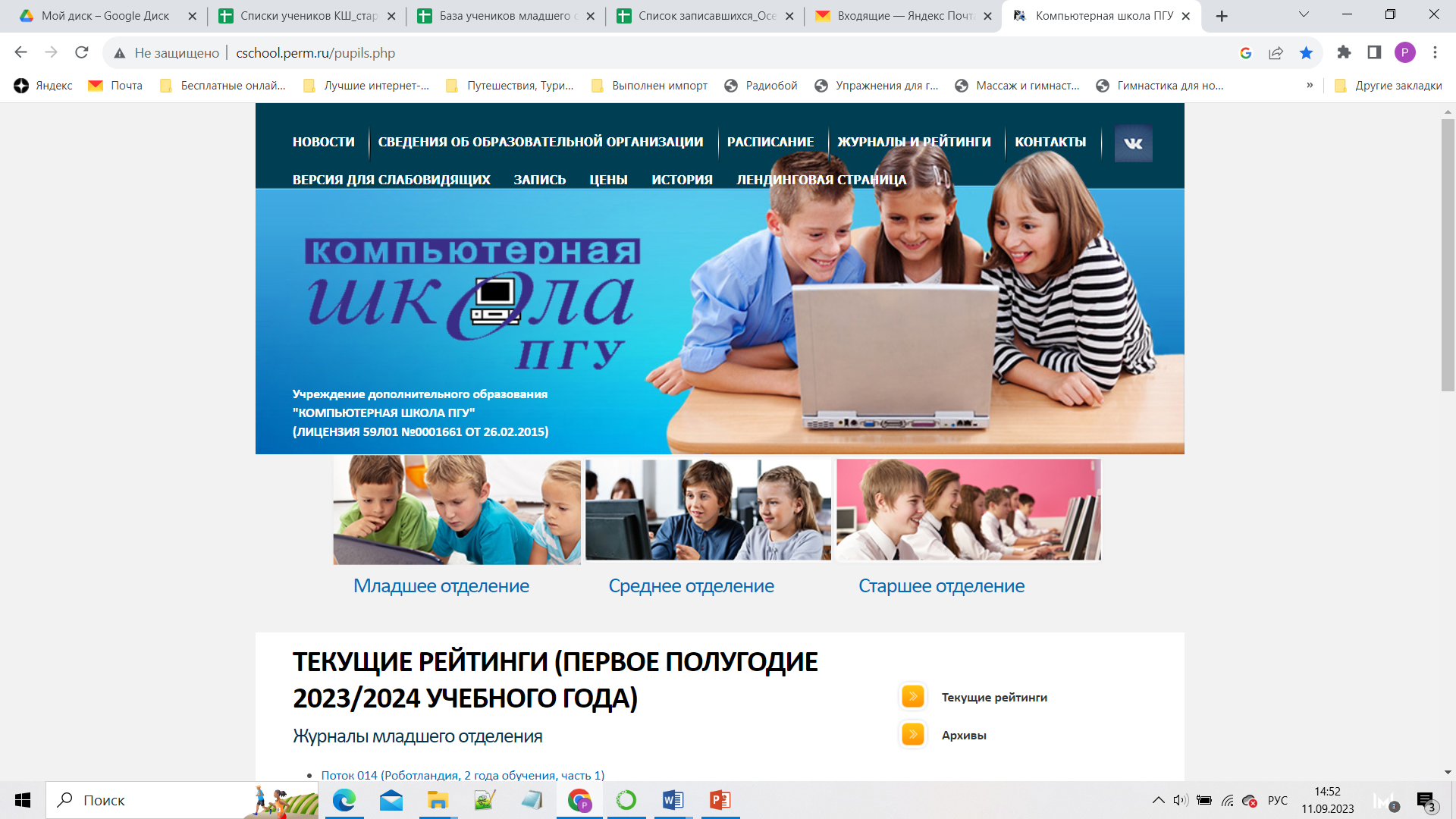 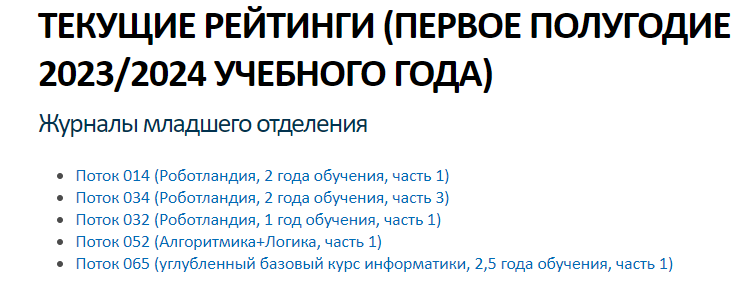